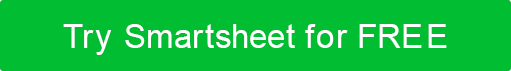 IT PMO VISION AND MISSION STATEMENT TEMPLATE
VISION
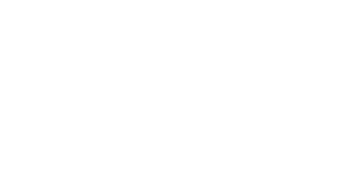 To provide excellence in the management of IT projects
MISSION
To successfully execute, manage, and complete IT projects that align with business goals
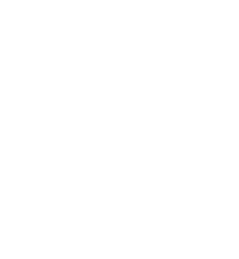 Collaborate with stakeholders to ensure IT project goals and objectives are clear.
Track, review, and manage the oversight of IT projects.
Provide visibility into project status and details for all relevant stakeholders.
Adhere to project management methodology and utilize appropriate technology.
Develop and maintain standardized project management processes.
Review and measure projects based on pre-defined success criteria.